Anatomy
Skeletal System
Outline
Anatomical position
Directional terms
Axial and appendicular skeleton
Functions of the skeleton
		- Support, protection, blood cell formation, 	   mineral reservoir
		- Attachment and movement
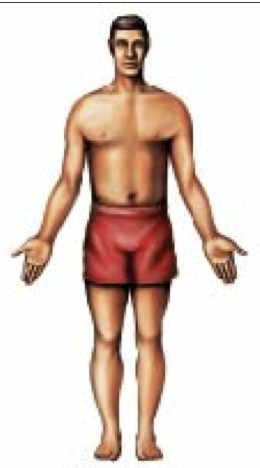 Anatomical position
Adapted from Roman, 2011
Directional terms
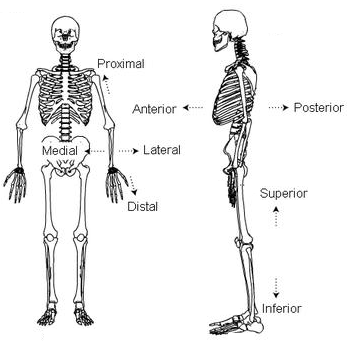 Adapted from Mennear, 2012
Axial skeleton (red)
ANTERIOR POSITION
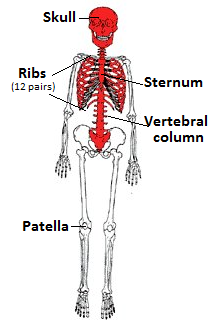 Adapted from Rajczyk, 2008
Vertebral column
Cervical: Breakfast at 7
Thoracic: Lunch at 12
Lumbar: Dinner at 5

5 Sacral bones fused as 1
4 Coccyx bones fused as 1
Vertebral Column, 2013
Appendicular skeleton (violet)
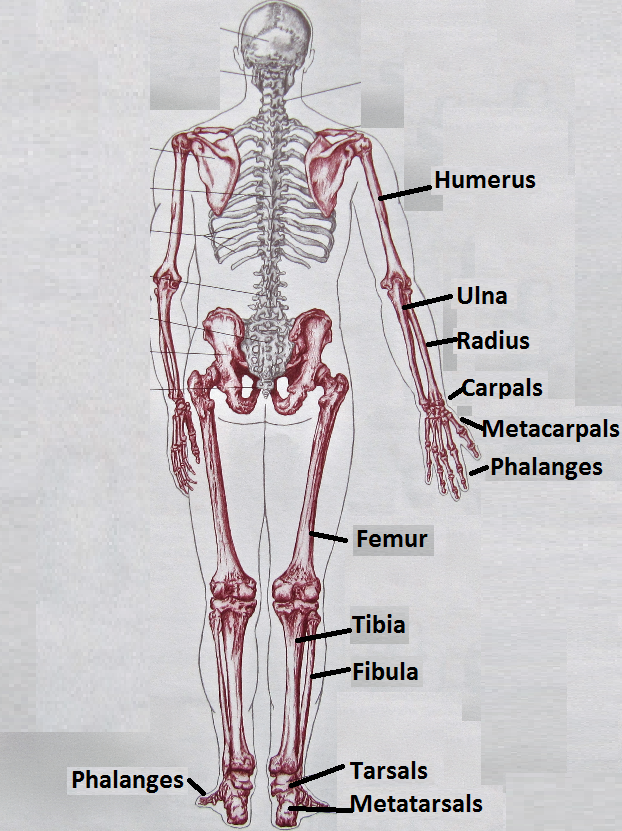 POSTERIOR POSITION
Adapted from Biel and Robin, 2005
Appendicular skeletonPECTORAL GIRDLE
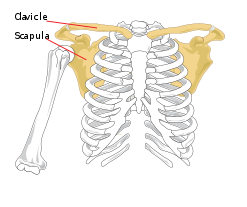 Adapted from Cibis, 2013
Appendicular skeletonPELVIC GIRDLE
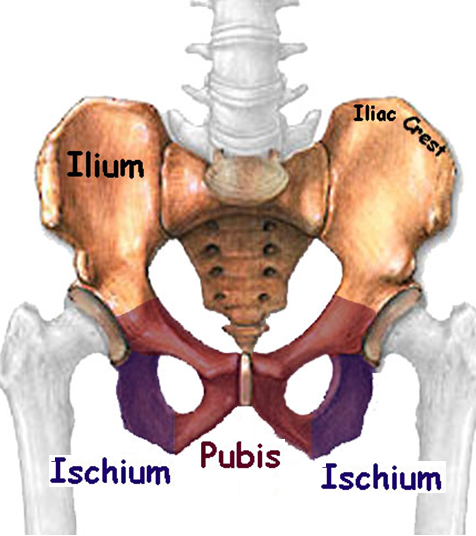 Adapted from Shock, 1998
Functions of the skeletonBlood cell formation and mineral reservoir
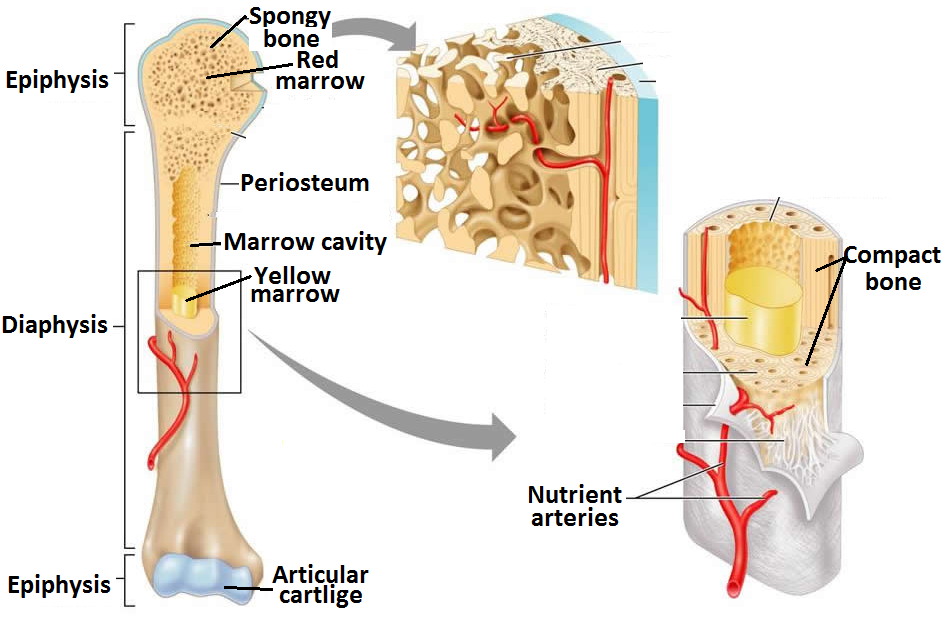 Adapted from Veterinary Online, 2012
Functions of the skeleton Support and protection
Support = organs and tissues require structure
Protection = for various body organs
Functions of the skeleton Support and protection
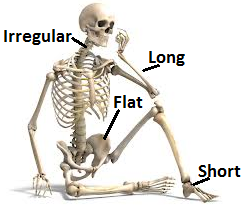 Adapted from Williford, 2012
Functions of the skeleton Attachment and movement
Connective tissue provides support and/or attaches bones and/or muscles together as CARTLIGE, LIGAMENT OR TENDON
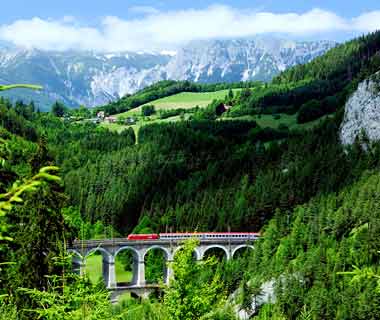 Travel Leisure, 2010
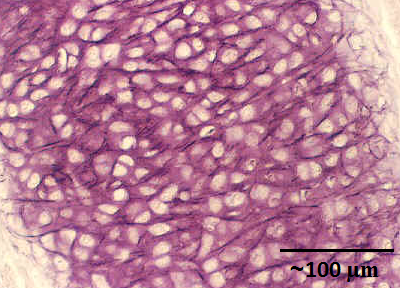 Functions of the skeleton Attachment and movement
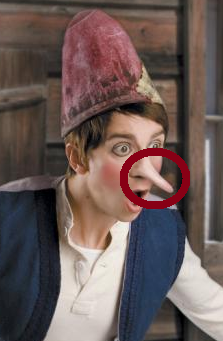 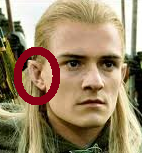 Cartilage is a hard tissue.
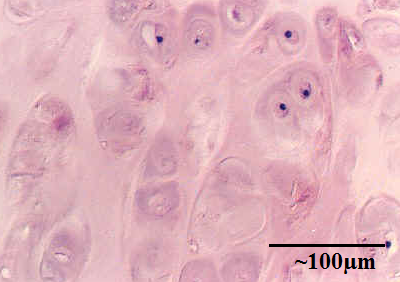 There is elastic,
hyaline
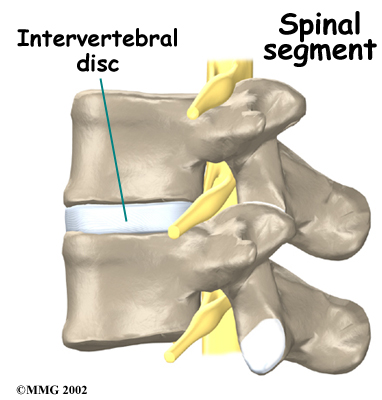 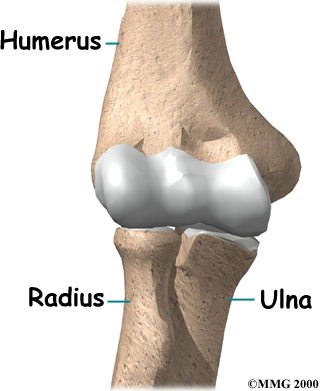 and
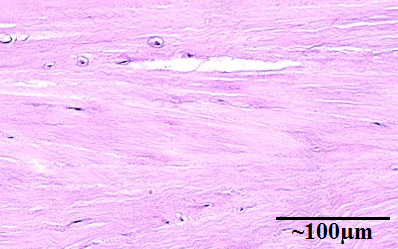 fibrocartilage.
Adapted from Childs, 2011
Functions of the skeleton Attachment and movement
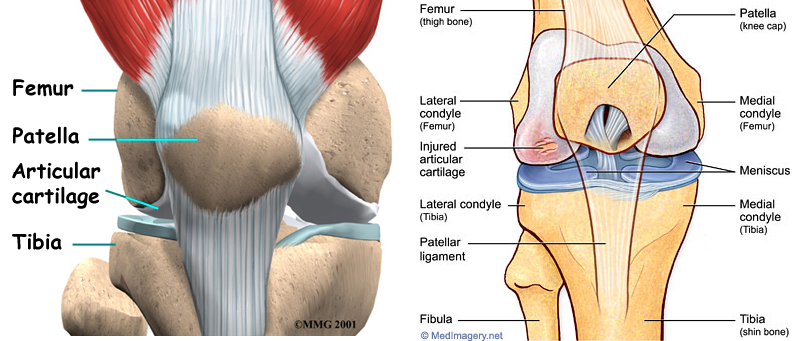 1
4
1
4
5
5
6
2
3
Ligaments attach bone to bone (LBB)
Adapted from Barbara, 2013 and Medimagery.net, 2013
Functions of the skeleton Attachment and movement
Tendons attach muscle to bone (TMB)
?
Adapted from ATP, 2003
Functions of the skeleton Attachment and movement
Joint occurs where two or more bones articulate
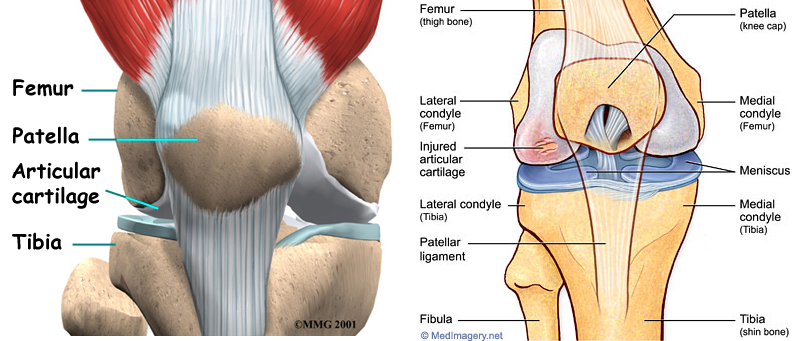 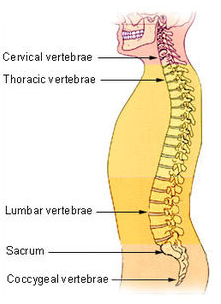 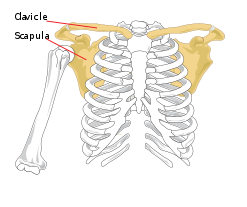 Adapted from Barbara, 2013, Cibis, 2013, Medimagery.net, 2013, Vertebral Column, 2013
Functions of the skeleton Attachment and movement
Fat CatS are S A D
Functions of the skeleton Attachment and movement
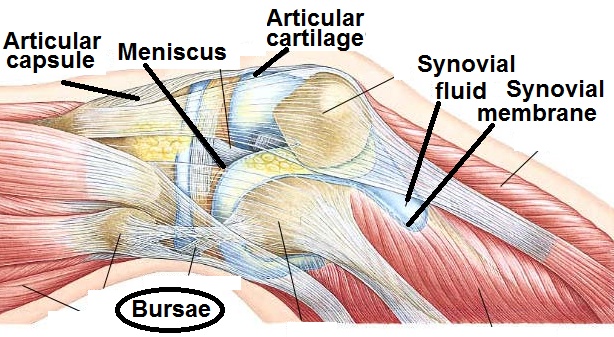 Adapted from Navigation, 2013
Functions of the skeleton Attachment and movement
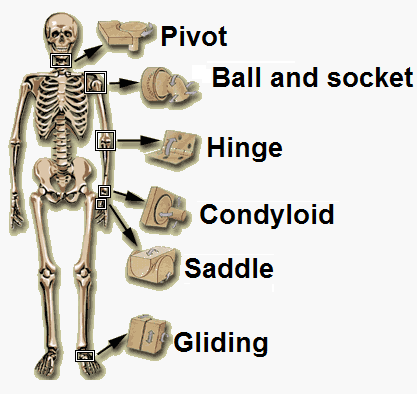 Adapted from Arthmender, 2013
Resources:
"Joint Care." Arthmender for Joint Rejuvenation. Arthmender, n.d. Web. 06 Apr. 2013
"Achilles Tendon Problems." Http://www.methodistorthopedics.com/achilles-tendon-problems. The Methodist Hospital System, 2003. Web. 06 Apr. 2013.
Barbara, Deborah Day. "Growing New Cartilage." Growing New Cartilage. Johns Hopkins University, n.d. Web. 06 Apr. 2013.
Biel, Andrew, and Robin Dorn. Trail Guide to the Body: How to Locate Muscles, Bones, and More. 3rd ed. Boulder, CO: of Disocvery, 2005. Print. Page 41.
Cibis, V. "Rdfobi.de." Rdfobide. Haftungsausschluß, 01 Jan. 2013. Web. 06 Apr. 2013.
Childs, Gwen. "CARTILAGE." CARTILAGE. Gwen V. Childs, Ph.D., WebMistress, 21 Feb. 2011. Web. 06 Apr. 2013.
Mennear, David. "These Bones Of Mine." Web log post. These Bones Of Mine. Wordpress.com, 28 Feb. 2012. Web. 05 Apr. 2013.
MMG. "Elbow Replacement." Artificial Joint Replacement of the Elbow. MMC, 2000. Web. 06 Apr. 2013.
MMG. "Physiotherapy in Banff for Lower Back." Physiotherapy in Banff for Lower Back. MMG, 2002. Web. 06 Apr. 2013.
"Musculoskeletal Stock Art: Medical Imagery - Anatomical Art, Illustration, 	Graphics and Animation." MedImagery.net. Medical Imagery, n.d. Web. 	06 Apr. 2013.
"Navigation." Joint Structure as It Should Be. CDC Wellbeing, n.d. Web. 06 Apr. 	2013.
Rajczyk, Janet. "Human Biology." Weblog post. Human Biology. Blogspot.com, 12 	Apr. 2008. Web. 05 Apr. 2013.
Roman, Enrique. General Concepts of Anatomy. Digital image. Exercise And 	Wellness 330 Pabedinskas Flashcards. STUDYBLUE INC, 6 Sept. 2011. 	Web. 05 Apr. 2013.
Shock, Cedric. Appendicular Skeleton: Pelvic Girdle. Digital image. Appendicular 	Skeleton: Pelvic Girdle. N.p., 1998. Web. 06 Apr. 2013.
"Travel Leisure." Travel Leisure. American Express Publishing Corporation, Mar. 	2010. Web. 06 Apr. 2013.
Vertebral Column. Digital image. Wikipedia. Wikimedia Foundation, 04 June 2013. 	Web. 06 Apr. 2013.
"Veterinary Online- Bones." Veterinary Online- Bones. Blogspot.com, 2012. Web. 	06 Apr. 2013.
Williford, Kristen. "Interactive Biology, by Leslie Samuel." Interactive Biology by 	Leslie Samuel. Nteractive Biology, by Leslie Samuel, July 2012. Web. 06 	Apr. 2013.